GDPR, CE(+), DPA, DPO?
The “Regardless of Brexit” guide to better cyber-security.
Who are we?
We are 2nd Year Computer and Information Security (Cyber-Security) Students at Sheffield Hallam University
Joshua Gregory
Victor Cabrera-Colomar
Max Alderton
Richard Glithero
William Costello
Impact of GDPR
[Speaker Notes: So now I’m going to talk to you about scaling and maintaining policies. And leading on from discussing processes and procedures, we’re going to talk briefly about change policy.]
The big figure
Businesses are liable to fines of up to €20 million or 4% of global revenues, whichever is larger, for breach of GDPR regulations.
Cost of implementation
GDPR preparation has cost FTSE 350 businesses around $1.1 billion…
…According to the International Association of Privacy Professionals and Big Four professional services firm EY, US corporates among the Fortune 500 saw an even higher bill of $7.8 billion…
…companies should be expecting to spend around £300-450 per head on their compliance efforts…
Consultancy.uk article
Number of breach notifications to ICO
Number of notifications increased by 4x only two months after GDPR came into effect
ICO Personal Data Breach Reporting Webinar July 2018
The Journey
Benefits
Clearly defines and controls processes of change and expansion in a secure by design method, reducing costs in re-work/re-design.
Makes security a working normal, rather than something added, or something that is obstructive.
Reduces business and operational risk of data loss, reputational damage, and regulatory fines.
Creates standard working practices and can improve performance and reduce cost.
Allows for certification, which can open new markets and builds brand confidence.
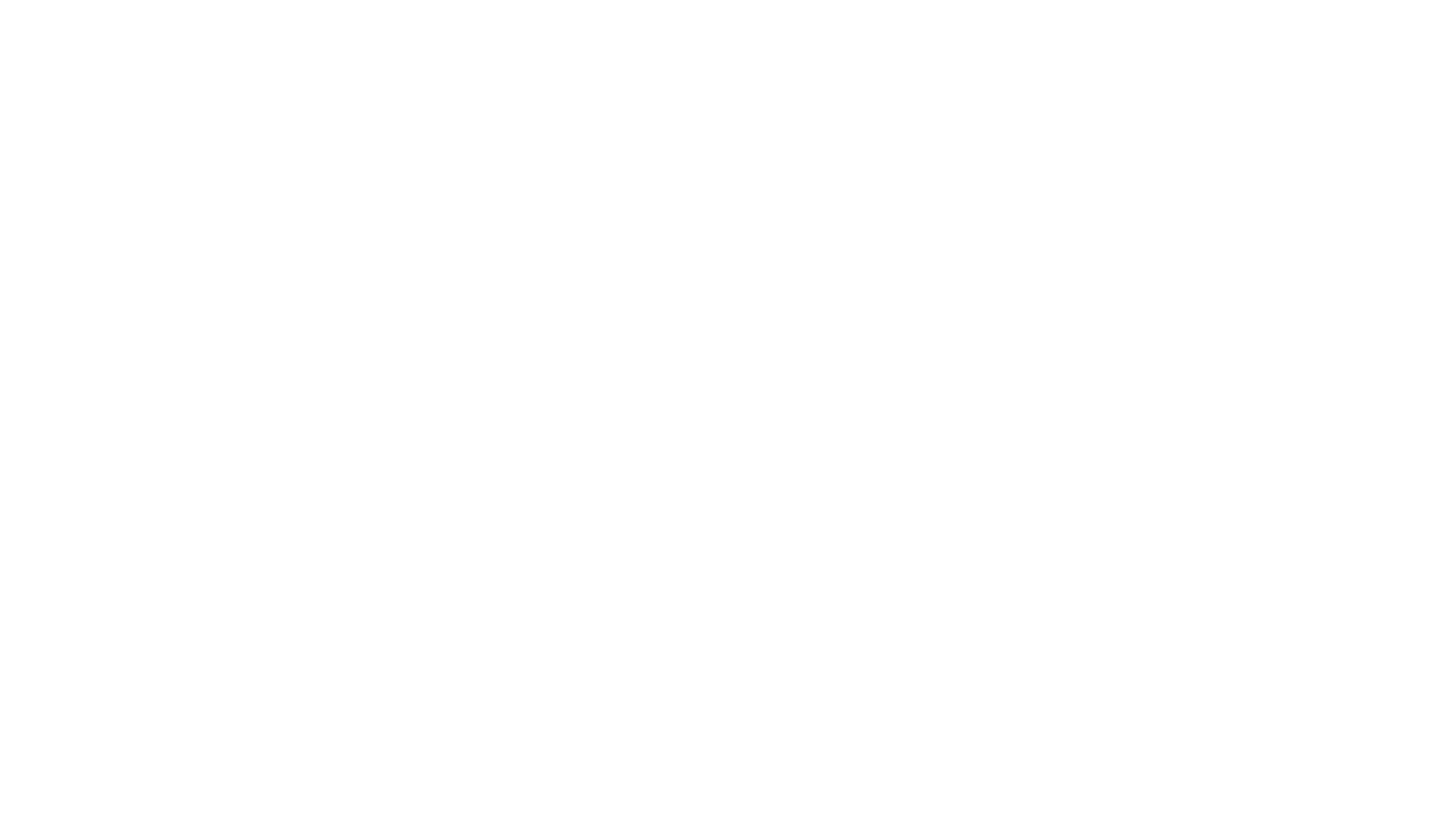 The biggest obstruction to proper security is when it gets in the way.
Josh wisdom no.1
It only gets in the way when it is not built in at the beginning.
So What is Data
“A body of information, defined and managed as a single unit, so that it can be understood, shared, protected and exploited effectively. Information assets have recognisable and manageable value, risk, content and lifecycles.”
National Archives
[Speaker Notes: This section we’ll be covering exactly what data is]
So what data do you need?
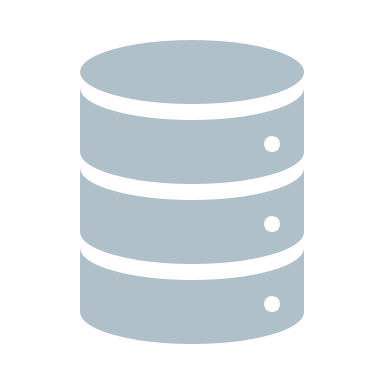 Whether established or just starting, audit your data assets.
Ask yourself…
Do I actually need this information?
Could I work in a different way so I don’t need this information?
Do I have a valid, legal reason for processing this information?
How am I processing this data?
How long do I need it for?
Who is responsible for this data?
[Speaker Notes: You should only be keeping data necessary to the function of your business
The more personal data you store, the more personal data that can be stolen from you
You may want to outsource your data processing to a third party:
	Less regulation to manage, Better processing by experts in managing that data
	Lower overall cost of doing business
	Less business and legal risk]
LEGAL BASIS? Processing? (DPA2018)
ico.org.uk
[Speaker Notes: https://ico.org.uk/for-organisations/guide-to-data-protection/guide-to-the-general-data-protection-regulation-gdpr/lawful-basis-for-processing/

There are 6 lawful bases for processing data, consent, contract, legal obligation, vital interests, public task and legitimate interests.
Before you begin processing, you must first identify and then document which basis your data falls under]
So What is a data asset register
“A mechanism for understanding and managing an organisation’s assets and the risks to them; including the links between the information assets, their business requirements and technical dependencies”	
National Archives
Creating a data asset register
[Speaker Notes: Once you have worked out what data you need, why, how it will be processed, who will own it, and who will process it…   It’s time to document what you have worked out….
The Data Asset Register.
SAMPLE : https://ico.org.uk/for-organisations/guide-to-data-protection/guide-to-the-general-data-protection-regulation-gdpr/accountability-and-governance/documentation/]
Why is it important
The data asset register… 
Provides a single list of all the data managed by the organisation
Is required for certifications
Is required for reporting to ICO
Makes data management easier
Makes risk assessments easier
Makes change impacts easier to identify
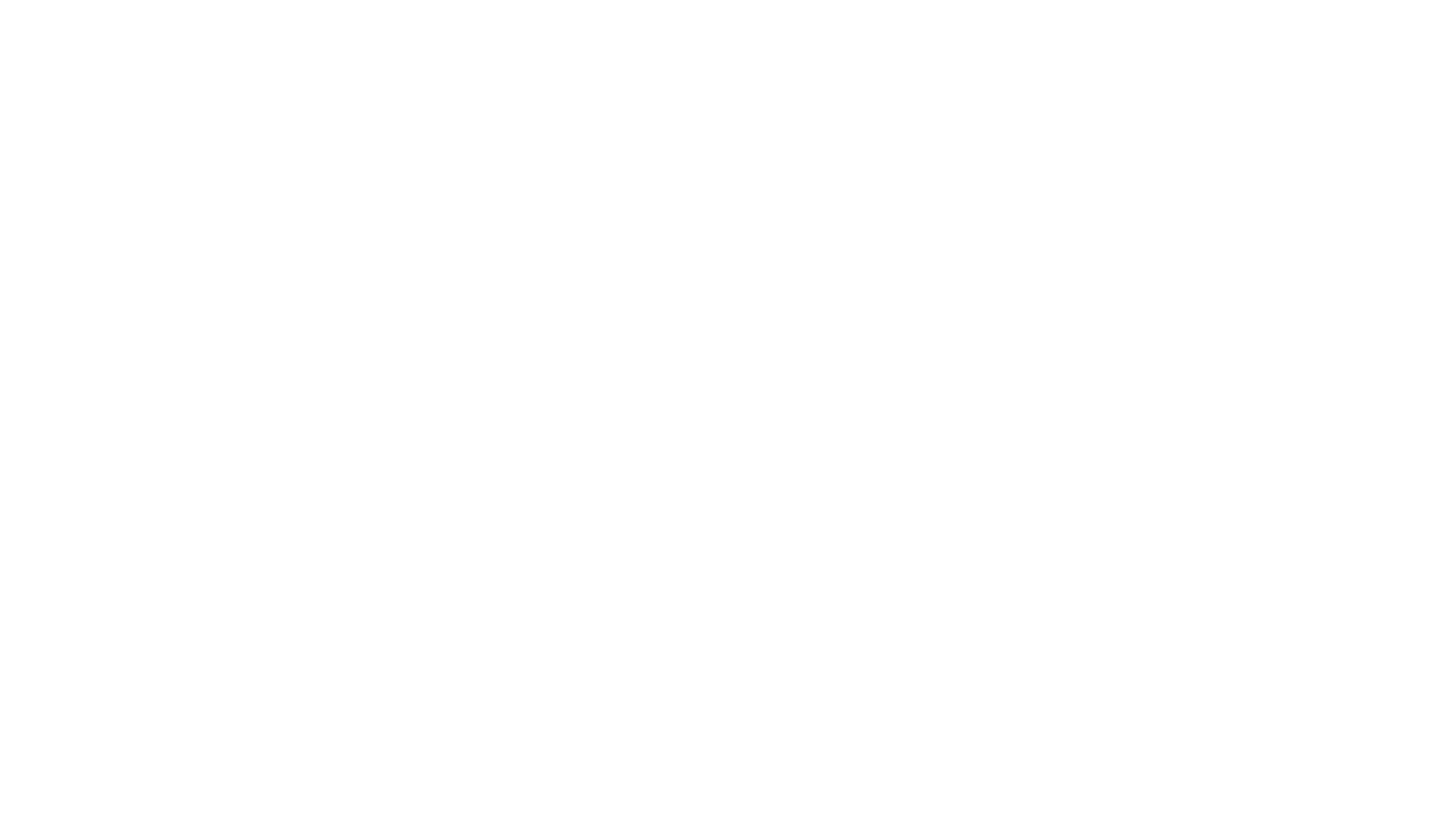 Remember to regularly review and document the data you hold.
This should be in a policy…
QUESTIONS?
The Journey
policies
“A set of policies are principles, rules, and guidelines formulated or adopted by an organization to reach its long-term goals and typically published in a booklet or other form that is widely accessible.”www.businessdictionary.com
[Speaker Notes: http://www.businessdictionary.com/definition/policies-and-procedures.html]
In simple terms…
Policies are…
Documented intentions
A set of values
Expectations of behaviours
A strategic vision
The ethical and moral principles of the organisation
Policies create consistency and purpose within organisations
A new start…
A new start-up business might only have a small number of policy documents.
As businesses expand, policies are created to cover additional requirements and start to refer to each-other for specific guidance.
Expanding Policies
[Speaker Notes: There will develop some overlap between policies for one aspect of the business and others.
Service procurement for data management services, or HR staff conduct management policies for enforcing Data Protection Policy and other staff behavioural policies.]
In Simple Terms!
A policy should state the intent, the ‘what’ you are aiming to achieve.
They form the spirit of the activities of your organisation.
They are a broad vision, and overview.
They help your stakeholders, clients, and staff to understand how your organisation works, and sets expectations on how they will be treated.
They make clear, to what values your organisation subscribes.
QUESTIONS?
The Journey
Technical DESIGN & IMPLEMENTATION
“It doesn’t matter what policies, and processes you follow, what encryption you have in place to protect your information.  
If your web application has holes a mile wide in it’s security then all your secrets are out.”

Richard Glithero 2019
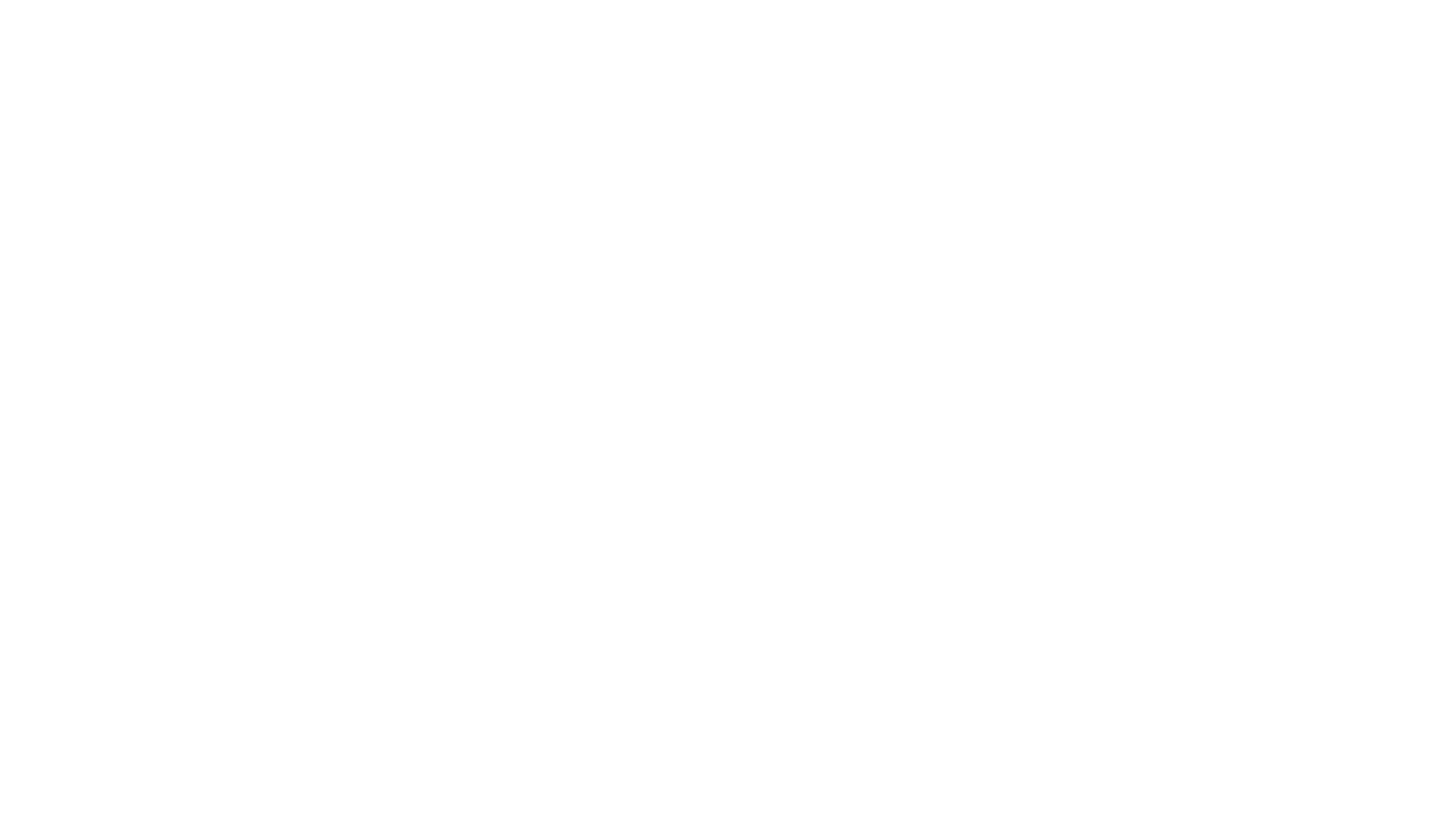 If you have done your work right up to this point, implementing the solution should be very easy.
If Not : disaster awaits : start again.
What data needs technically…
[Speaker Notes: Encryption helps prevent and mitigate damage in the event of an incident
Backup and recovery helps to mitigate against damage – think ransomware, but also act of god, meteor of doom.
Access Control – Minimum access for role, role based security models
Auditing – Logs of changes, helps verify processes, can be used as evidence, or to recover data in the event of damage/loss
Integrity Validation – Helps validate processes, ensures consistency and data accuracy, can be used to get early warning of issues
Physical Security – If I can walk up to the machine, stick a USB stick into it and walk off, it is probably not secure.]
Keep Your Eyes off My Files!
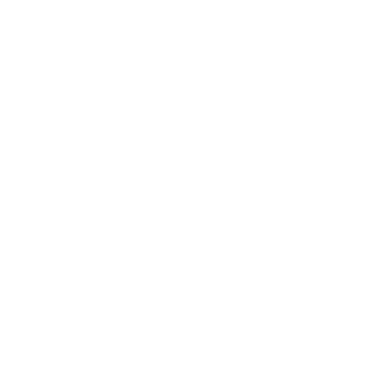 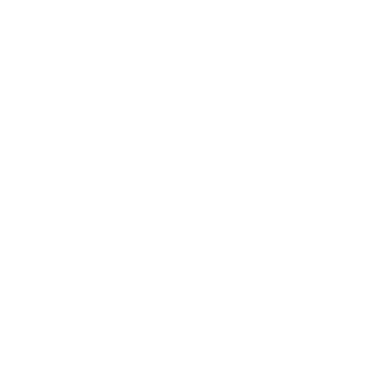 More Secure
Easier to Scale
More Complex to Implement
Easier to Implement
Still an Improvement over no Encryption
Only has ONE Encryption Key per Drive
Technical security strategies
Example – Data Server.
Zero trust
Perimeter Defence
Defence in DEPTH
Data server part of web server and protected only by the server firewall.
Server needs authentication for any and every request.
Server uses its own firewall in addition to any other firewalls on the network.
Data server separate and accessible only from internal (non routable) network.
Protected by firewall but also away from the edge
Design Solution
Review against Policy
Identify Problem
Modify Design
Consult Stakeholders
Review Modified Design
Specify Requirements
Prototype
Implement
 Consult Stakeholders regarding Prototype

ANSWER : 3,5,7,1,2,8,10,4,6,9
ACTIVITY
CREATE A TECHNICAL IMPLEMENTATION PROCESS.
Put the steps in a logical order.
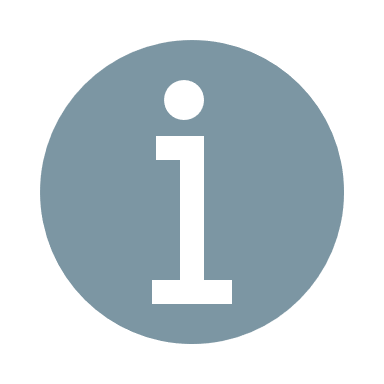 Technical implementation process
With each step, ensuring that all of the deliverable objects are tested against the overall policy of the organisation, which will now include security.   Ensuring as best as possible that no costly mistakes are made and possibly ignored.
QUESTIONS?
The Journey
Processes and procedures
[Speaker Notes: So now I’m going to talk to you about scaling and maintaining policies. And leading on from discussing processes and procedures, we’re going to talk briefly about change policy.]
process
A process is a set of interrelated or interacting activities which transforms inputs into outputs
A process is about what we do
Procedure
A procedure is specified way to carry out an activity or a process
A procedure is about how we do something
Procedure
Process
Defines the set of steps to achieve the process
Defines the Steps to ensure that the policy is enforced/adhered
Why is it needed
Defines who, when, and how often
Step by step, who, what steps and how to deal with problems
Level of detail
Review frequency
After each cycle 
(Lessons learned)
As needed
What makes a good procedure?
Effective.
Efficient.
Relevant. 
Valid. 
Usable. 
Realistic.
Managed and Improvable.
Measurable.
Example
Risk....
ISO 27005 defines Risk as : "The effect of uncertainty on Objectives”

Processes mitigate risks because they are controls introduced to reduce uncertainty and increase the probability of meeting the desired objectives.
Managing...
A Key Performance Indicator (KPI) is a measurable value that demonstrates how effective company processes are in achieving key business objectives.  Examples include (not limited to):
Pen testing Indicators
Patching schedules Indicators
Sales Indicators
Profitability Indicators
Example of Data process
Disaster Recovery Process
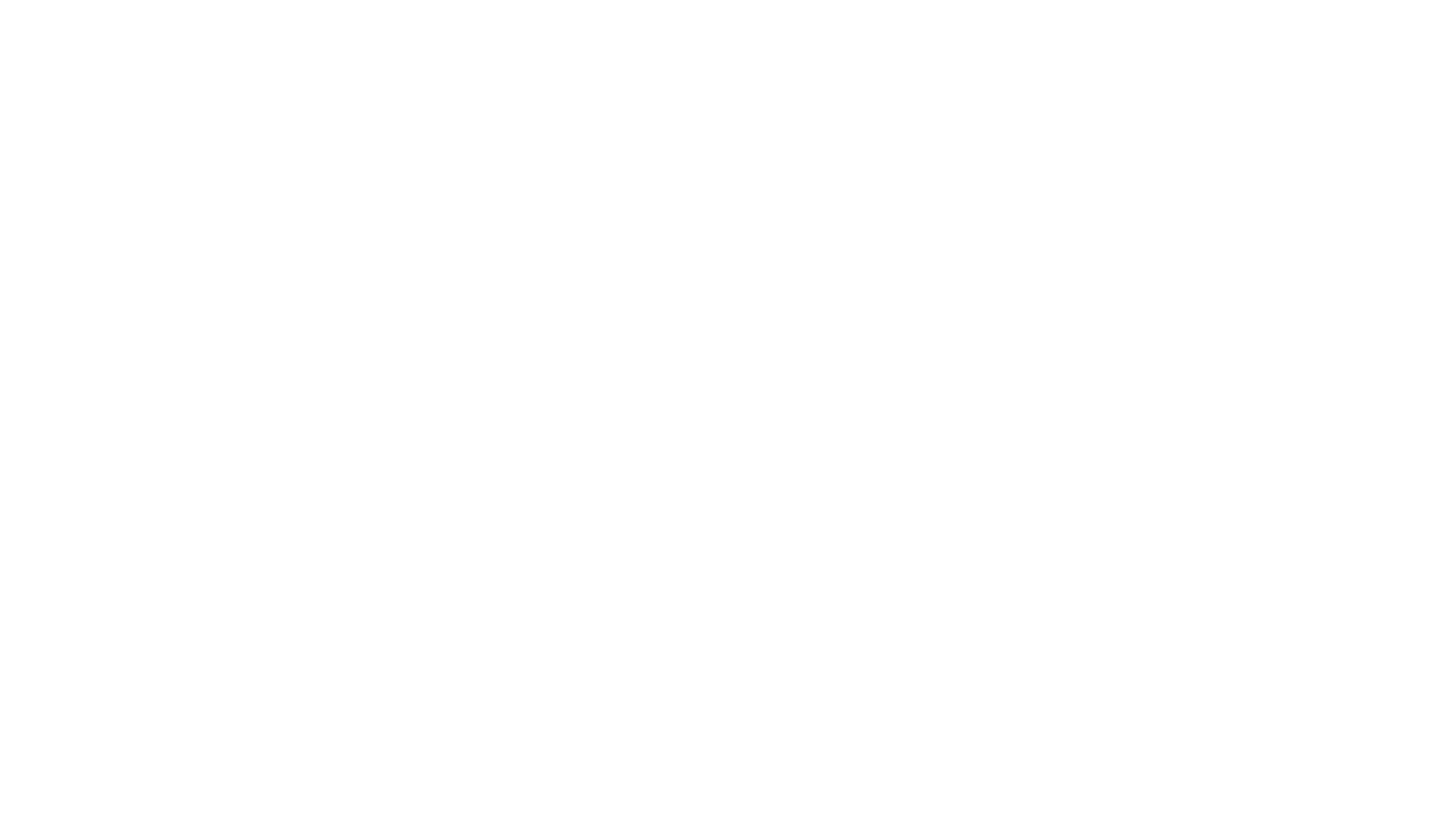 SECURITY IS NOT AN afterthought
Vic
The Journey
Scaling & Maintaining
[Speaker Notes: So now I’m going to talk to you about scaling and maintaining policies. And leading on from discussing processes and procedures, we’re going to talk briefly about change policy.]
What is a change policy?
A change policy is a set of policies, processes and procedures which define how a policy change should be implemented.
[Speaker Notes: So, what is a change policy? I imagine many of you will know but in short, a change policy is a set of policy objects which define how a policy change should be implemented.]
Good Change policies should contain
[Speaker Notes: So while change policies contain a lot of different features, some of the key features of a good change policy are shown here. So in a change policy we need to ensure that we are identifying and mitigating any risks that we may encounter as part of the change process. For example, if we are moving a server from old premises to new premises, there is the risk that the server could be dropped or stolen, so we can mitigate some of the effects of this by having offsite backups of the data on the server. We also need to ensure that any changes to policies don’t conflict with or negatively affect business functions and policies by including steps in the change procedures to review related policy objects. As part of this we need to pay extra attention to the effect of the changes on data security and ensure that steps are taken to resolve any issues caused by the changes.]
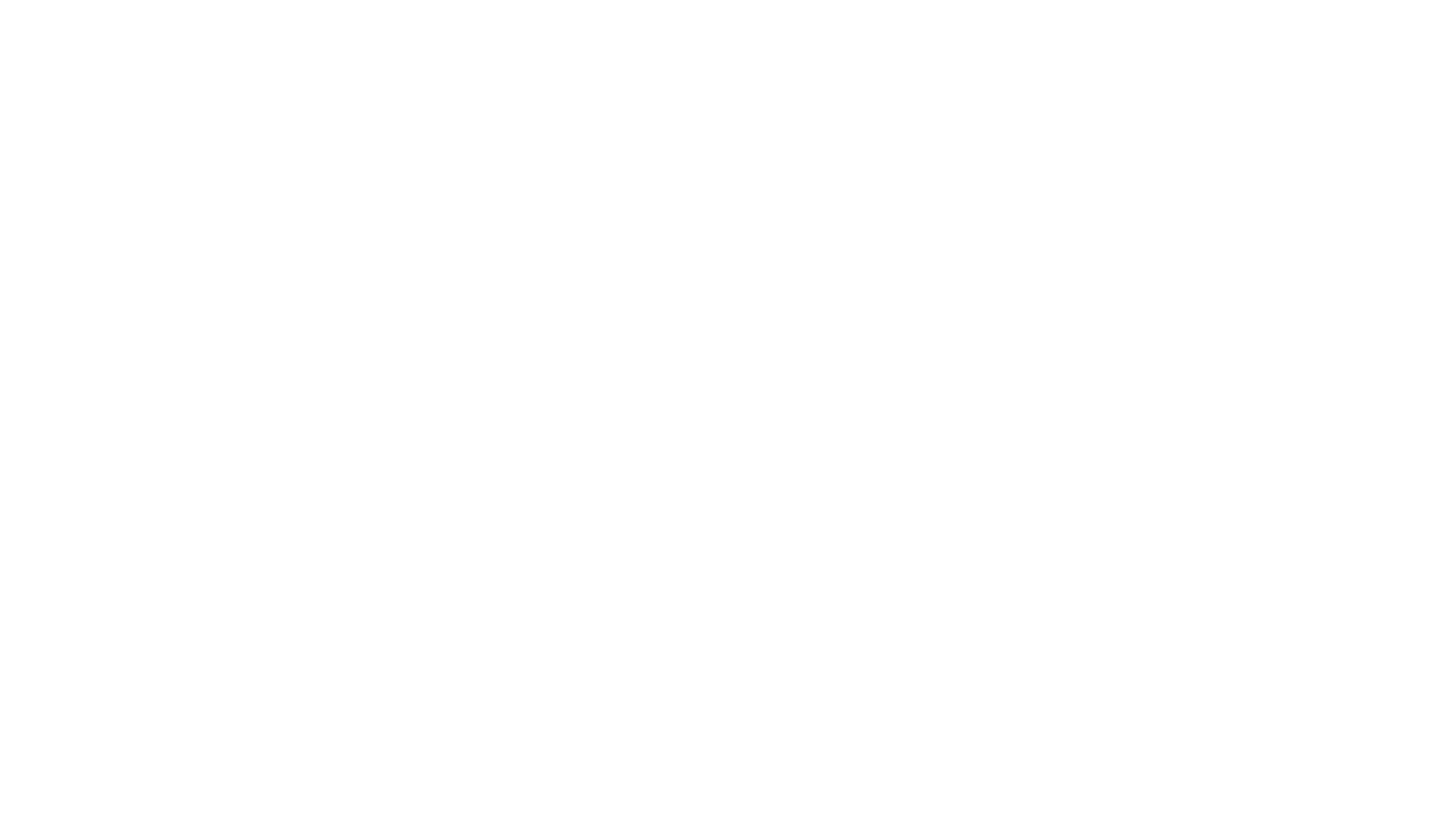 A change process should identify any risks caused or affected by the changes being proposed, and put in place steps to mitigate those risks.
‘Any’ includes security!
[Speaker Notes: But while the features I just explained are important, the most important and key feature of a change policy is this: [read slide]]
Policy, process & procedure review
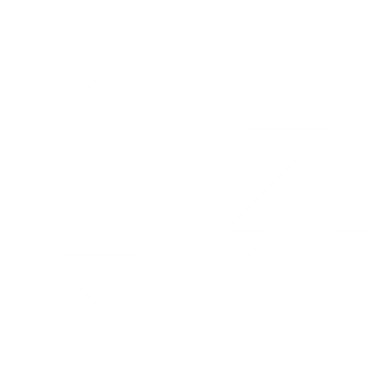 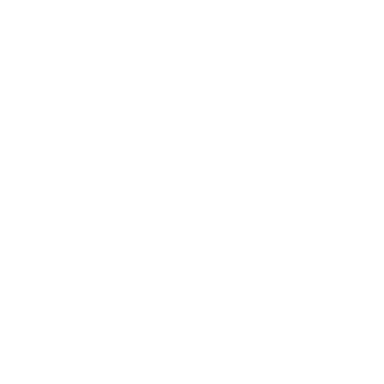 [Speaker Notes: So let’s move on to talking about reviewing your policies. When reviewing your policies you have two broad categories, continuous review and periodic review. Continuous review means that you are reviewing your policies as you are using them. For example you might review the policies after noticing that the processes or procedures didn’t quite work for the problem you were trying to solve. Periodic reviews are done after a certain amount of time has passed, and will generally encompass a section of policies or sometimes the entirety of your policies. They are generally done as part of regulatory, certification or contractual requirements. An example of this is that for certification IASME requires an annual review of data security policies. Both types of review are important to ensure that your policies still fit the needs of your business and are up to date with new guidelines, regulations or requirements.]
Reviews can include
Checking policies against new legal, regulatory or contractual frameworks
Performing risk assessments to identify new risks
Putting policies into place to mitigate new risks
Identifying changes to business needs
[Speaker Notes: So here are a few examples of what might be included when you do a policy review. As mentioned before, we should check our policies against any new legal, regulatory or contractual frameworks to ensure compliance and make sure we avoid potential prosecution or litigation. We should also be performing risk assessments again to identify whether any risks have changed or any new risks have been introduced since the last set were completed and put in place policies to mitigate these new risks. Then probably the largest one is identifying whether the policies still fit the needs of the business over time. If a policy states that only 2 employees can perform a business function but that team has grown to 10 due to demand, we probably need to update that set of policies.]
Who can perform reviews?
[Speaker Notes: So when it comes to doing the reviews, there are two main groups of people who can conduct these reviews. The first one is people within your business, whether that be you or someone else who is in a position to do so. Ideally the person doing the review should have a broad understanding of the business and have the skills necessary to understand the policies and the changes needed if any. The alternative is to make use of an external auditor or consultant. This could be a large company like one of the big 4 auditing firms or it could be a freelance consultant. Generally hiring an external auditor or consultant will provide a new perspective on your policies which someone within the business may not have been able to understand. They also may have a better understanding of what your policies need to contain and what changes need to be made. However, it is worth noting that as they are external, not only can this be costly, but time will have to be invested to ensure that they have a good understanding of the business and its needs and functions.]
Important notes
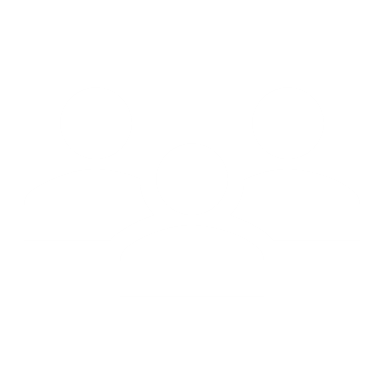 [Speaker Notes: So to add on to that I’ve got a couple of important notes. So as part of both your change policies and after reviewing your policies, you should consult all stakeholders to ensure that any changes fit the business and its needs. This is important because policies which don’t fit the business might get skipped over causing problems in the future. The other thing to note is that no single policy object is immune to being reviewed, even those in your change policies. If it doesn’t work it needs to change no matter what areas or functions of the business it affects.]
Scaling
[Speaker Notes: Right, so now we can move on to scaling. So as it says here, when your business grows it is important that any policy objects you have in place are able to adapt to fit changing and evolving business needs. Policy objects that don’t adapt to change over time are going to have be looked at and changed to ensure they will, and this will cost you time and money. To avoid these costs we can building in measures when implementing policies or make pre-emptive changes to make sure these policies will adapt when they need to.]
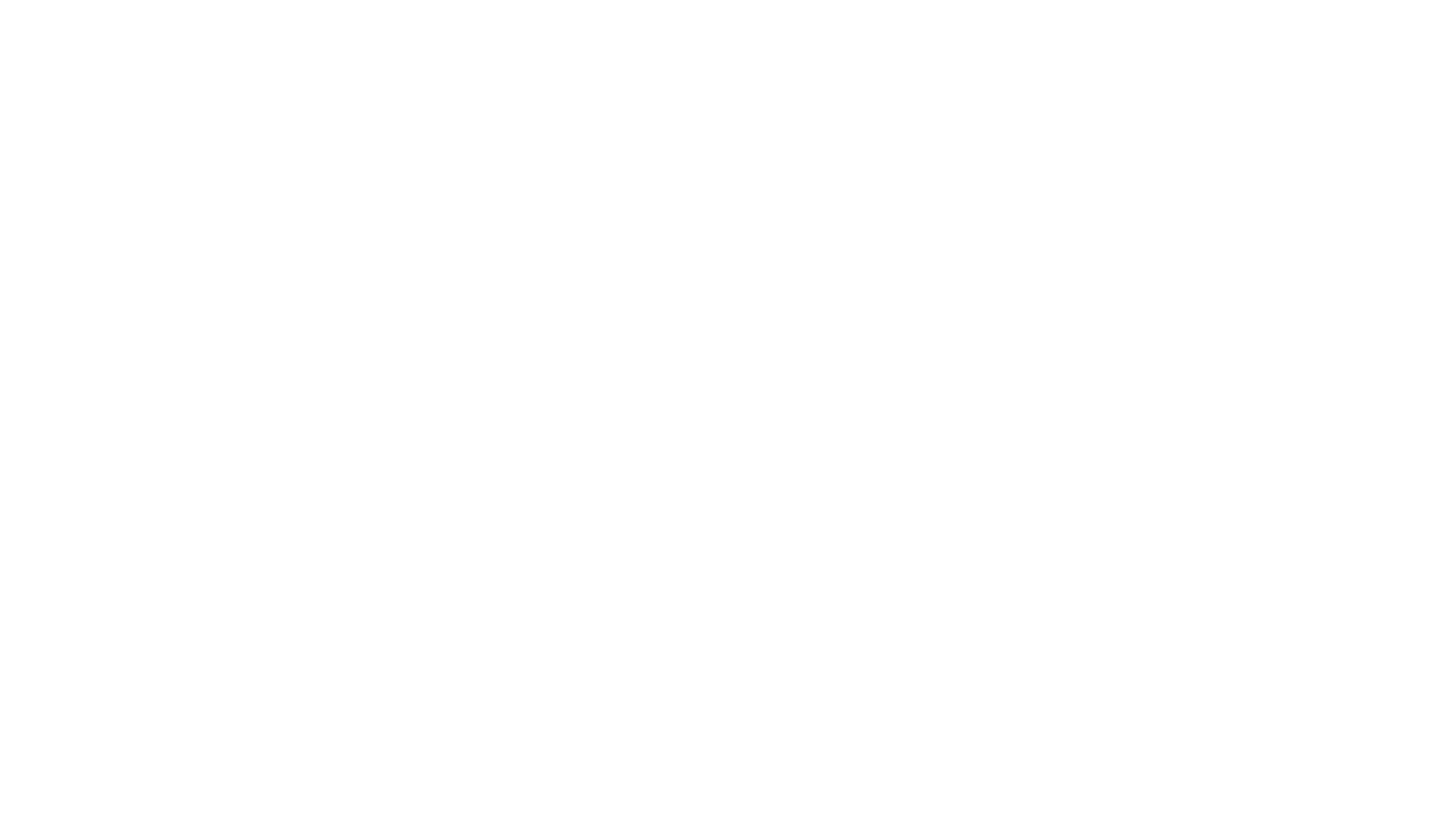 Even policies which Adapt to business needs have to be reviewed regularly
No matter how much you don’t want to do it
[Speaker Notes: But it is worth noting that even policies which adapt to business needs have to be reviewed regularly, no matter how much you don’t want to. A lack of maintenance on your policies is one of the largest factors when it comes to policies failing.]
The Journey
One last thought
What happened to GDPR? CE+?....
If you implement good security and control methods into your business from the foundation up, then you will inevitably become compliant.
You do not need certification to be cyber and information security responsible.
Certification is not an aim; rather a bonus, a benefit of good information security practice in your organisation.
References
https://www.consultancy.uk/news/17226/gdpr-preparation-has-cost-ftse-350-businesses-around-11-billion
https://ico.cloud.panopto.eu/Panopto/Pages/Viewer.aspx?id=778fb8a9-4095-4db5-aacb-a914009d53af
ICO – Webinar - Logging, tracking, movement and storage of manual records in the health sector
Wednesday 15 March 1:30pm 
https://ico.org.uk/media/about-the-ico/events-and-webinars/2013716/ico-webinar-manual-records-20170315.pptx
https://ico.org.uk/for-organisations/guide-to-data-protection/guide-to-the-general-data-protection-regulation-gdpr/accountability-and-governance/documentation/
http://www.nationalarchives.gov.uk/documents/information-management/information-assets-factsheet.pdf
http://www.nationalarchives.gov.uk/documents/information-management/info-asset-register-factsheet.pdf
http://www.businessdictionary.com/definition/policies-and-procedures.html
https://ico.org.uk/for-organisations/guide-to-data-protection/guide-to-the-general-data-protection-regulation-gdpr/lawful-basis-for-processing/
https://blog.triaster.co.uk/blog/procedure-vs-process-what-is-the-difference
http://www.tightship.io/policies-vs-processes-vs-procedures/
https://www.bptrends.com/publicationfiles/FIVE11-09-ART-Whatmakesagoodprocess-BPTrends.pdf
ISO 27005 - Information technology — Security techniques — Information security risk management 
https://www.klipfolio.com/resources/kpi-examples
https://www.usc.edu.au/explore/policies-and-procedures/data-management-procedures
https://www.3bweb.com/blog/gdpr-compliance
[Speaker Notes: An information asset has been defined by the National Archives as “A body of information, defined and managed as a single unit, so that it can be understood, shared, protected and exploited effectively. Information assets have recognisable and manageable value, risk, content and lifecycles.”]
QUESTIONS?